Biometrical Models and Introduction to Genetic Analysis
Pak Sham, University of Hong Kong
4th March 2019
The 2019 International Workshop on Statistical Genetics Methods for Human Complex Traits
What is biometrical genetics?
How do genes contribute to the biometrical (statistical) properties of continuous (quantitative) traits in the populations
For single trait, biometrical properties include
Means and Variances in individuals
Covariances between relatives
For multiple traits, biometrical properties also include
Covariances between different traits in the same individual
Covariances between different traits in different (related) individuals
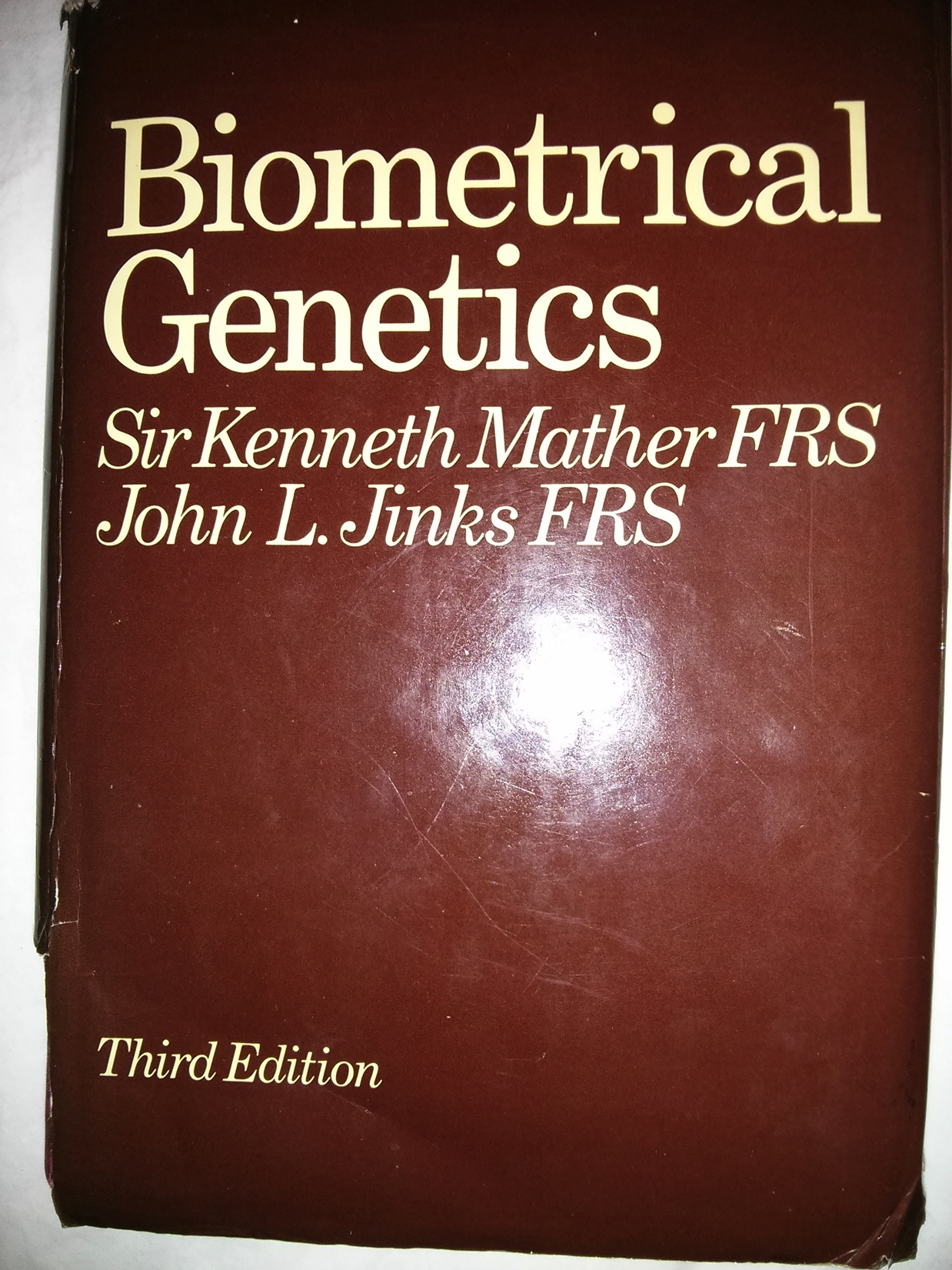 History of biometrical genetics
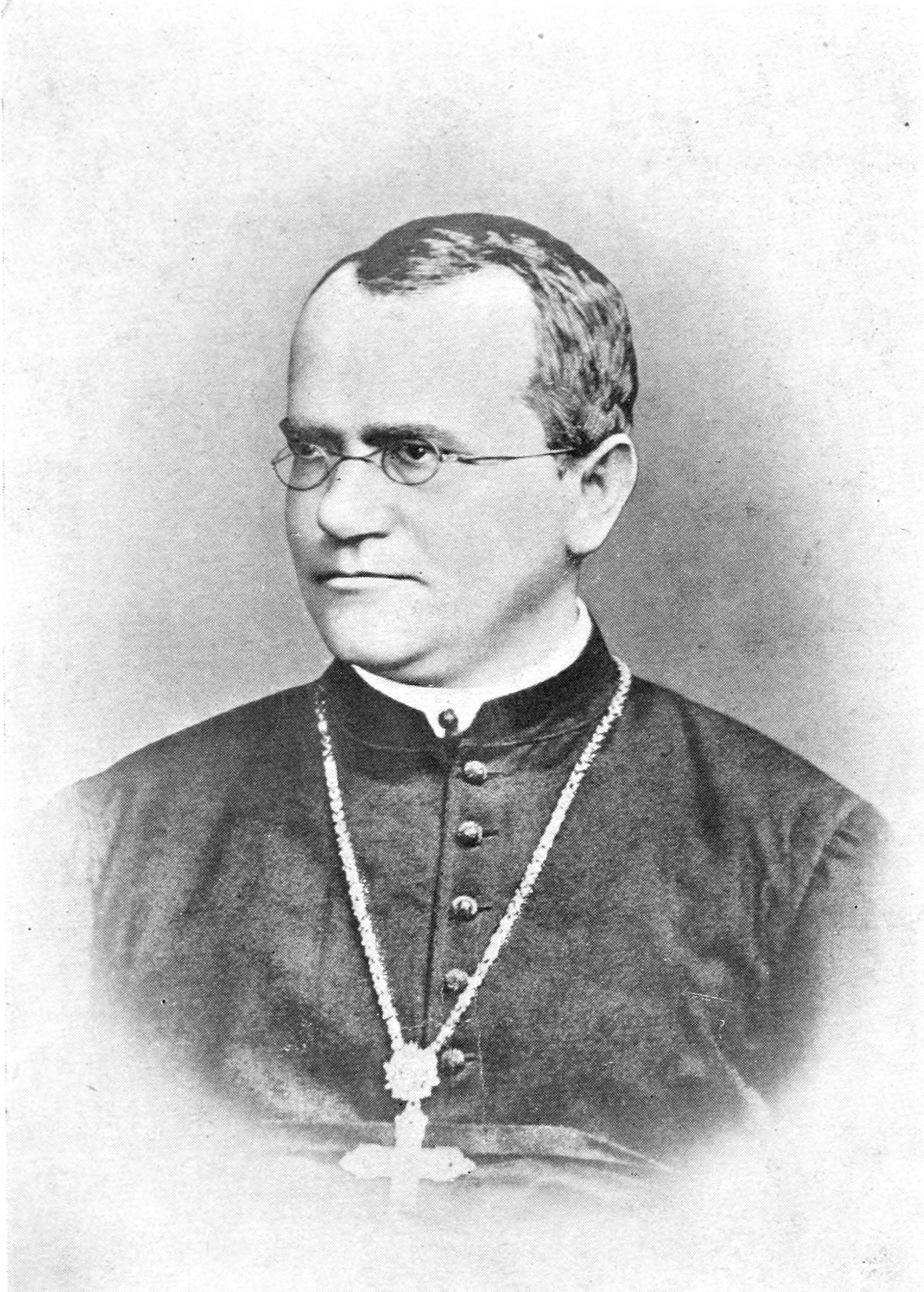 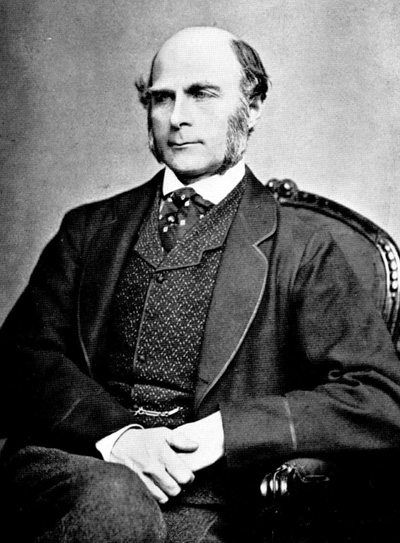 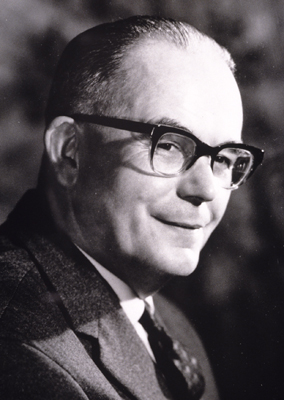 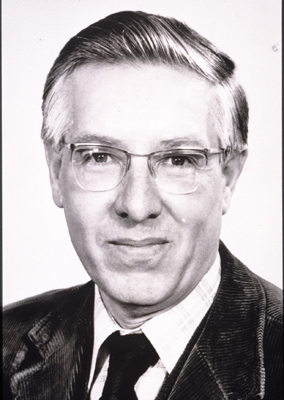 Mendel
Genes
Galton
Biometrics
Jinks
Mather
Biometrical genetics
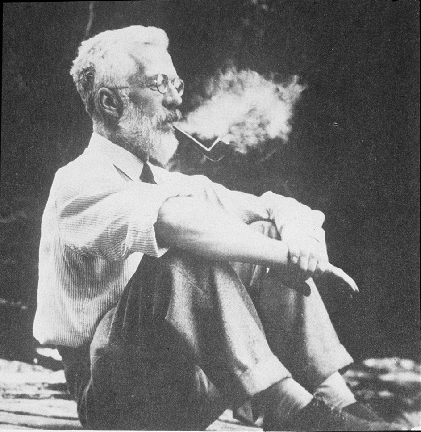 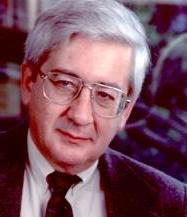 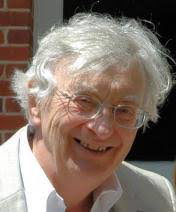 Fisher
Correlation between relatives on the supposition of mendelian inheritance
Eaves
Fulker
Statistical modelling in biometrical genetics
Genes are discrete entities
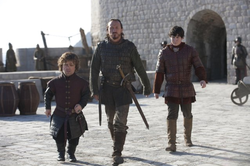 Mendelian disorders are caused by mutations in a single gene 
Mendelian disorders are also discrete entities 
How can discrete entities produce continuous variation?
https://gameofthrones.fandom.com/wiki/Dwarfism
1 Gene 
 3 Genotypes 
 3 Phenotypes
2 Genes 
 9 Genotypes 
 5 Phenotypes
3 Genes 
 27 Genotypes 
 7 Phenotypes
4 Genes 
 81 Genotypes 
 9 Phenotypes
Origin of continuous variation
Continuous (quantitative) variation can be explained by polygenic inheritance
The sum of independent and approximately equal influences will approach a continuous, normal distribution, as the number of influences increases (central limit theorem)
https://www.youtube.com/watch?v=kDkmSI39sWQ
Major loci and polygenes
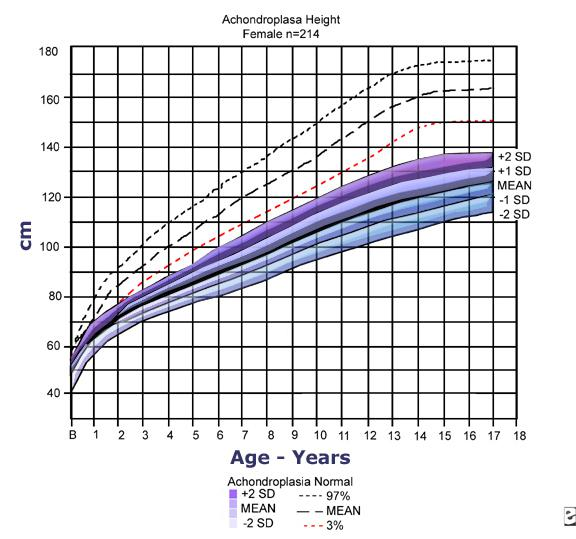 Quantitative traits can be influenced by genetic mutations with very large effects (major loci) in addition to multiple genetic variants with small effects (polygenes)
Adult males with achondroplasia have mean height of 52 inches, compared to the population adult male mean of 69 inches. This difference of 17 inches is almost 6 standard deviations of adult male height in the general population. 
Thus even the tallest adults with achondroplasia are seldom taller than the shortest adults without achondroplasia.
Height for females with achondroplasia (mean/standard deviation [SD]) compared to normal standard curves. The graph is based on information from 214 females. Adapted from Horton WA, Rotter JI, Rimoin DL, et al. Standard growth curves for achondroplasia. J Pediatr. 1978 Sep; 93(3): 435-8.
Genetic polymorphisms, alleles, genotypes
A genetic polymorphism is a variable site in the genome (e.g. single nucleotide polymorphism, SNP)
The alternative sequences at a locus are called alleles, often denoted as capital and small letters (e.g. A, a)
The alleles present at the polymorphic site (locus) of an individual is called his or her genotype (e.g. AA, aa, Aa)
Analysis of variance
Fisher developed Analysis of Variance (ANOVA) for “factorial designs”, where the factors have discrete levels (e.g. binary).
The overall variance of a trait is decomposed into components due to the main effects of the factors, two-way interactions, 3-way interactions, etc.,  in a hierarchical fashion
Biometrical model for single locus
Consider the effects of a single locus on a quantitative trait
All other influences are considered as “error” or “residual”, which are assumed to be uncorrelated and have no interaction with the locus being considered
In Fisher’s convention, effects are measured from the “midpoint” of two homozygous genotypes
Model: Y = c + X + R
Genotype 
means
0
Aa
AA
aa
X:
-a
AA
c + a
-a
+a
d
Aa
c + d
R:            Residual influences
aa
c – a
Note: we do not distinguish paternal from maternal transmitted alleles, implicitly assuming that their effects are the same
Population genotype frequencies
We also need to specify the frequencies of the 3 genotypes in the population
In a large population under random mating, the frequencies of genotypes AA, Aa and aa follow the binomial proportions s p2:2pq:q2, where p and q (=1-p) are the frequencies of alleles A and a
Genotypes in such proportions are said to be in Hardy-Weinberg equilibrium; deviation from such proportions is called Hardy-Weinberg Disequilibrium (HWD)
Derivation of Hardy-Weinberg proportions
Parental frequencies – not necessarily in Hardy-Weinberg proportions
Random mating
Under random mating, the mating type frequencies are
Mendelian segregation
Aa
Mendel’s law of segregation: when a parent has heterozygous genotype Aa, there is equal probability for the two alleles (A and a) to be transmitted to an offspring)
1/2
1/2
A
a
Segregation ratios
According to Mendel’s law of segregation, the offspring genotype frequencies for the mating types are:
Offspring genotype frequencies
Averaging over the mating types, the offspring genotype frequencies are
Offspring allele frequencies
Averaging over the genotypes, the offspring allele frequencies are
Hardy-Weinberg equilibrium
The genotype can be thought of as consisting of 2 independent factors, one from each parent (as in a 2-way factorial design)
Biometrical model: mean
The mean effect of genotype under Hardy-Weinberg Equilibrium is thus
Genotype		AA		Aa		aa
Frequency		p2		2pq		q2
Effect			a		d		-a

Mean 	m = p2(a) + 2pq(d) + q2(-a)
			    = (p-q)a + 2pqd
Biometrical model: variance
The variance of the genotypic effect is therefore
Genotype		AA		Aa		aa
Frequency		p2		2pq		q2
(X-m)2			(a-m)2		(d-m)2		(-a-m)2

Variance 	= (a-m)2p2 + (d-m)22pq + (-a-m)2q2 		  
			=  2pq[a+(q-p)d]2 + (2pqd)2
(intermediate steps not shown)
Average allele effect, additive variance
Variance components and heterozygosity
2pq is the expected heterozygosity of a biallelic locus under Hardy-Weinberg equilibrium
When p=q=1/2, the expected heterozygosity takes its highest value of 1/2. As allele frequency approaches 0 or 1, heterozygosity approaches 0
Additive genetic variance is proportional to the expected heterozygosity
Dominance genetic variance is proportional to the square of the expected heterozygosity
Dominance genetic variance declines much more rapidly than additive genetic variance, as allele frequency approaches 0 or 1. (Why is this intuitively obvious?)
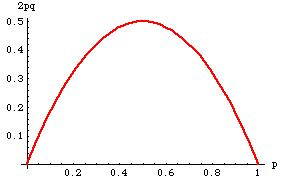 Covariance between pairs of relatives
AA		Aa		aa
AA	(a-m)2			
Aa	(a-m)(d-m)	(d-m)2	
aa	(a-m)(-a-m)	(-a-m)(d-m)	(-a-m)2
The matrix is symmetrical, therefore upper triangular elements are not shown,
The covariance between relatives of a certain class is the 
weighted average of these cross-products, where each 
cross-product is weighted by its frequency in that class.
Genetic identity-by-descent (IBD)
For two-locus genotype frequencies of two relatives, the concept of genetic identity by descent is helpful
DNA segments (e.g. genes) are identical-by-descent if they are descended from, and therefore replicates of, a single ancestral DNA segment.
The IBD genetic segments should have identical genetic sequence (unless new mutation has occurred)
At any autosomal location, two individuals can share 0, 1 or 2 alleles
There are 3 genetic relationships where the IBD sharing is the same throughput the genome (What are these?)
AB		CD
AC
AD
IBD for MZ twins
AB
CD
AC
AC
MZ twins share 2 alleles IBD for all loci
IBD for parent-offspring (PO)
AB
CD
AC
When the parents are unrelated to each other, PO pairs share 1 allele IBD at all loci
IBD for unrelated individuals
Two unrelated individuals share 0 alleles IBD at all loci
Covariance of MZ twins
AA		Aa	 	aa
AA		p2			
Aa		0		2pq	
aa		0		0		q2
Covariance = (a-m)2p2 + (d-m)22pq + (-a-m)2q2
	          = 2pq[a+(q-p)d]2 + (2pqd)2
	       = VA + VD
Covariance for parent-offspring (P-O)
AA		Aa		aa
AA		p3		
Aa		p2q		pq	
aa		0 		pq2		 q3
Covariance = (a-m)2p3 + (d-m)2pq + (-a-m)2q3
		+ (a-m)(d-m)2p2q  + (-a-m)(d-m)2pq2	          	       = pq[a+(q-p)d]2
	       = VA / 2
Covariance for unrelated pairs (U)
AA		Aa		aa
AA		p4			
Aa		2p3q		4p2q2	
aa		p2q2		2pq3		q4
Covariance = (a-m)2p4 + (d-m)24p2q2 + (-a-m)2q4
		+ (a-m)(d-m)4p3q  + (-a-m)(d-m)4pq3	
		+ (a-m)(-a-m)2p2q2          
	       = 0
IBD: half sibs
AB
CD
EE
IBD Sharing		Probability
		0			½
		1			½
AC
CE/DE
Average IBD sharing = 0(1/2) + 1(1/2) = 1/2

In terms of IBD sharing, half siblings are similar to 
	Parent-offspring for ½ of the genome
	Unrelated individuals for ½ of the genome
Covariance: half sibs
Genotype frequencies are weighted averages:
½ Parent-offspring (when IBD=1)
½ Unrelated (when IBD=0)

Covariance  	= ½(VA/2)  + ½(0)
			=  ½VA
IBD: full sibs
IBD paternal alleles
IBD Sharing	Probability
		0	     1/4
		1	     1/2
		2	     1/4
IBD maternal alleles
Average IBD sharing = 0(1/4) + 1(1/2) + 2(1/4) = 1

In terms of IBD sharing, full siblings are similar to 
	MZ twins for ¼ of the genome
	Parent-offspring for ½ of the genome
	Unrelated individuals for ¼ of the genome
Covariance: full sibs
Genotype frequencies are weighted averages:
¼ MZ twins (when IBD=2)
½ Parent-offspring (when IBD=1)
¼ Unrelated (when IBD=0)

Covariance  = ¼(VA+VD) + ½(VA/2)  + ¼ (0)
			    =  ½VA + ¼VD
Generalization: proportion of alleles IBD ()
Relationship	 	E()	Var()		Prob(=1)
MZ			1 	0		1
Parent-Offspring	0.5	0		0
Unrelated		0	0		0
Half sibs		0.25	0.0625		0
Full sibs		0.5	0.125		0.25
Covariance: general relative pair
Kinship coefficient
“Attenuation” of kinship
If two individuals (A and B) have kinship coefficient K, what is the kinship coefficient between A and the offspring of B, assuming that the other parent of this offspring is unrelated to A?
At any genomic location, the offspring of B will have inherited 1 of the 2 DNA segments of B.
When a DNA segment is drawn at random from the offspring of B, there is a probability ½ that this is inherited from B, and probability ½ that this is inherited from the other parent. 
If the segment is inherited from B, then there is probability K that it is IBD with a segment drawn from the corresponding genomic location from A. 
If the segment is inherited from the other parent, then the probability is 0 because the other parent is unrelated to A.
Therefore the kinship coefficient between A and the offspring of B is ½K.
Applying this result recursively, we can show that the Kinship coefficient between two individuals sharing one common ancestor is equal to (½)g+1, where g is the number of meioses separating the 2 individuals
Inbreeding coefficient
The inbreeding coefficient of an individual , I, is the probability that the 2 alleles at any locus are IBD. It is equal to the kinship coefficient of his or her parents, since in meiosis an allele is randomly drawn from the genotype of a parent.
Inbreeding inflates the variance of a additively coded genotype:
			Var(G) = Var(GP)+Var(GM)+2Cov(GP,GM)
Inbreeding also inflates the covariance between the additively coded genotypes of 2 individuals, since now it is possible for an allele in one person to be IBD with both alleles of the other person.
Two-locus biometrical genetic model
Generalize biometrical model to 2 loci
This is necessary only when there is either correlation or interaction between the 2 loci; otherwise the loci can be considered separately
Two-locus Interactions include
second-order inter-loci interactions involving 1 allele each locus, additive-additive (AA)
third-order interactions involving both alleles from one locus and 1 allele from the other, additive-dominance (AD) 
fourth-order interactions involving both alleles from both loci, dominance-dominance (DD)
For 2 loci, there are 3x3=9 genotypic groups (assuming no parent-of-origin effect). In principle, if we can write down the trait means and population frequencies of these 9 genotypic groups, then we can proceed with variance partitioning using a hierarchical ANOVA, when the two loci are not correlated. This is straightforward by computer program but tedious by hand - see Sham (1997) Statistics in Human Genetics, Chapter 5.
Covariance of epistatic components
Covariance: general relative pair
Genetic linkage - two-locus transmission
The correlation between 2 loci depends on “linkage”
Given a heterozygous genotype Aa, the 2 possible haplotypes (A and a) are equally likely to be transmitted to an offspring (Mendel’s first law)
How about an individual heterozygous for two loci, AaBb, what are the probabilities of transmitted each of the 4 haplotypes AB, Ab, aB, ab?
If segregation at the 2 loci are independent, then transmission probability of each haplotype is ½ x ½ = ¼.
This is true when the loci are on different chromosomes (Mendel’s second law), but not when they are on the same chromosome.
Which two types will be more likely to be transmitted?
AaBb
Parent
ab
aB
Ab
AB
Gametes
Haplotypes and recombination
Likely gametes
(Non-recombinants)
Unlikely gametes
(Recombinants)
Parental haplotypes
A1
Q1
A1
A1
Q1
Q2
A2
Q2
Q1
A2
A2
Q2
Haplotype = set of alleles inherited from the same parent
Alleles that were inherited together from the previous generation are more likely to be transmitted together to the next generation, if the loci are on the same chromosome
Alleles which have different parental origins but are transmitted together in the same gamete are called “recombinant”
The proportion of gametes of 2 loci that are recombinant is called the recombination fraction
Two loci are “linked” if their recombination fraction is less than 1/2
Crossovers during meiosis
A chromosome inherited from a parent is usually not transmitted intact to a offspring
Instead, crossovers between chromatids occur during meiosis, resulting in each transmitted chromosome being a hybrid of alternating segments of the paternal and maternal chromosomes
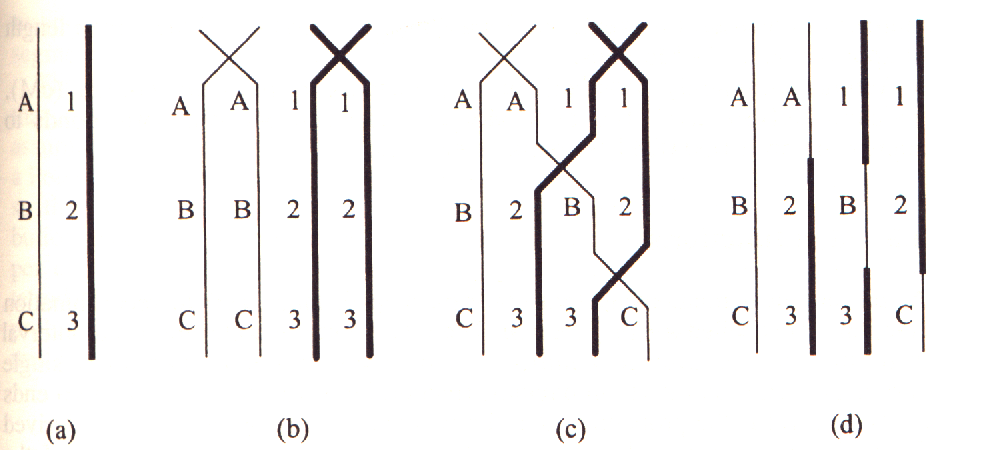 [Speaker Notes: Linkage is due to the tendency for alleles on the same chromosome to be co-transmitted. In this diagram, alleles A, B and C are on one chromosome, while alleles 1, 2 and 3 are on the homologous chromosome. During meiosis, crossovers occur between the homologous chromosomes to form recombinants, for example, a chromosome containing allele A alongside alleles 2 and 3. The closer the two alleles, the less likely that they will be separated by crossover during meiosis.]
Fully Informative Gametes
aabb
AABB
Recombinants and non-recombinants can be inferred in double backcross data.
The offspring of the double backcross constitute fully informative gametes
aabb
AaBb
Aabb
AaBb
aabb
aaBb
Recombinant
Non-recombinant
Population haplotype frequencies
If there is no association between alleles of the two loci, then the frequency of each haplotype is equal to the product of the frequencies of its constituent alleles 
Two loci with such haplotype frequencies are said to be in linkage equilibrium
Linkage Disequilibrium (LD)
Deviation of haplotype frequencies from the product of constituent allele frequencies is called linkage disequilibrium
The deviation D is a measure of linkage disequilibrium
The normalized D’ measure = D/Dmax. When D>0, it cannot exceed the smallest value which causes either ps-D<0 or qr-D<0.  Similar consideration applies when D<0.D’=1 implies that 1 of the 4 haplotypes is absent.
The r2 measure is D2/pqrs and represents the squared correlation between the two haplotypes coded numerically. An r2 of 1 implies that 2 of the 4 haplotypes are absent, and that the 2 loci have equal allele frequencies.
Decay of LD through recombination
Frequency of AB gametes = (1-)(pr+d)+pr = pr+(1-)D

Thus, the LD measure D decays by a factor of (1-) per generation.
For unlinked loci, any LD will quickly decay to near 0, whereas for tightly linked loci, any LD will be maintained for many degenerations.
In any case, once the haplotype frequency decays to pr, it will tend to stay at that frequency (other than random fluctuations), hence “linkage equilibrium”)
Gametes

1-
Non-recombinant
Recombinant
1-(pr+D)
Pr+D
pr
1-pr
Others
AB
Others
AB
Impact of LD on biometrical model
LD allows indirect association analysis
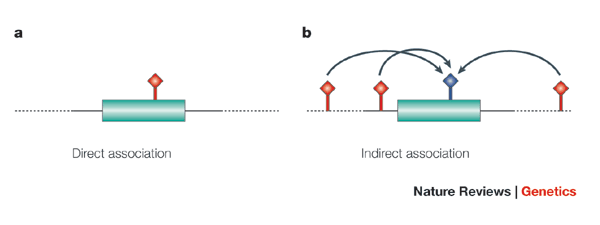 https://www.nature.com/articles/nrg1521
Quasi-continuous phenotypes
Some disease traits are apparently discrete (e.g. myocardial infarction) but reflect an underlying continuous process, e.g. coronary artery narrowing).
When the underlying continuous process cannot be measured, a latent variable called liability is introduced. When liability exceeds a certain threshold, the diseases occurs
Liability is assumed to be normally distributed, so that biometrical models developed for continuous traits apply
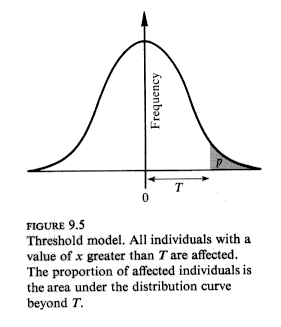 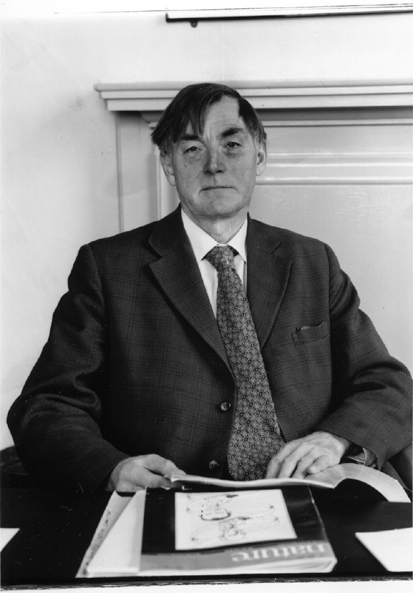 Douglas Falconer 1965: Inheritance of liability to certain diseases estimated from incidence among relatives
Neglected topics
Environmental influences
Gene-environment correlation and interaction
Multivariate (i.e. multi-trait) models
Assortative mating
Selection
Mutation
Random genetic drift
Data analysis under biometrical models
Biometrical genetic models provide a coherent understanding of the genetic contributions to the statistical properties of traits in the population.
 Biometrical genetic models also provide a useful framework for the statistical analysis of data
Regression analysis for association
Regression analysis is appropriate for testing and estimating the fixed effects of one of more genetic loci on a trait
Linear or logistic regression are commonly used for continuous and binary traits, respectively. Ordinal logistic regression and Cox regression may be appropriate for ordinal or time-to-event data, respectively. 
With appropriate coding of genetic effects, main effects and interactions can be directly tested and estimated
For example, coding the genotypes additively as aa, Aa and AA as 0, 1 and 2, the regression coefficient of trait on genotype can be directly interpreted as the allelic effect of A. 
Similarly, coding the dominance of aa, Aa and AA as p2, -p(1-p), and (1-p)2 will directly test and estimate twice the dominance deviation
Variance components model for linkage
Variance components model for heritability
Variance components models for heritability
More complex structural equation models
In principle, association, linkage and heritability analyses can all be combined in a single statistical model involving both fixed and random effects and their correlations and interactions, as well as complications such as assortative mating. 
Such an analysis can be formulated in a structural equations model framework, allowing joint estimation of the multiple effects, and hypothesis testing of different components of the model.